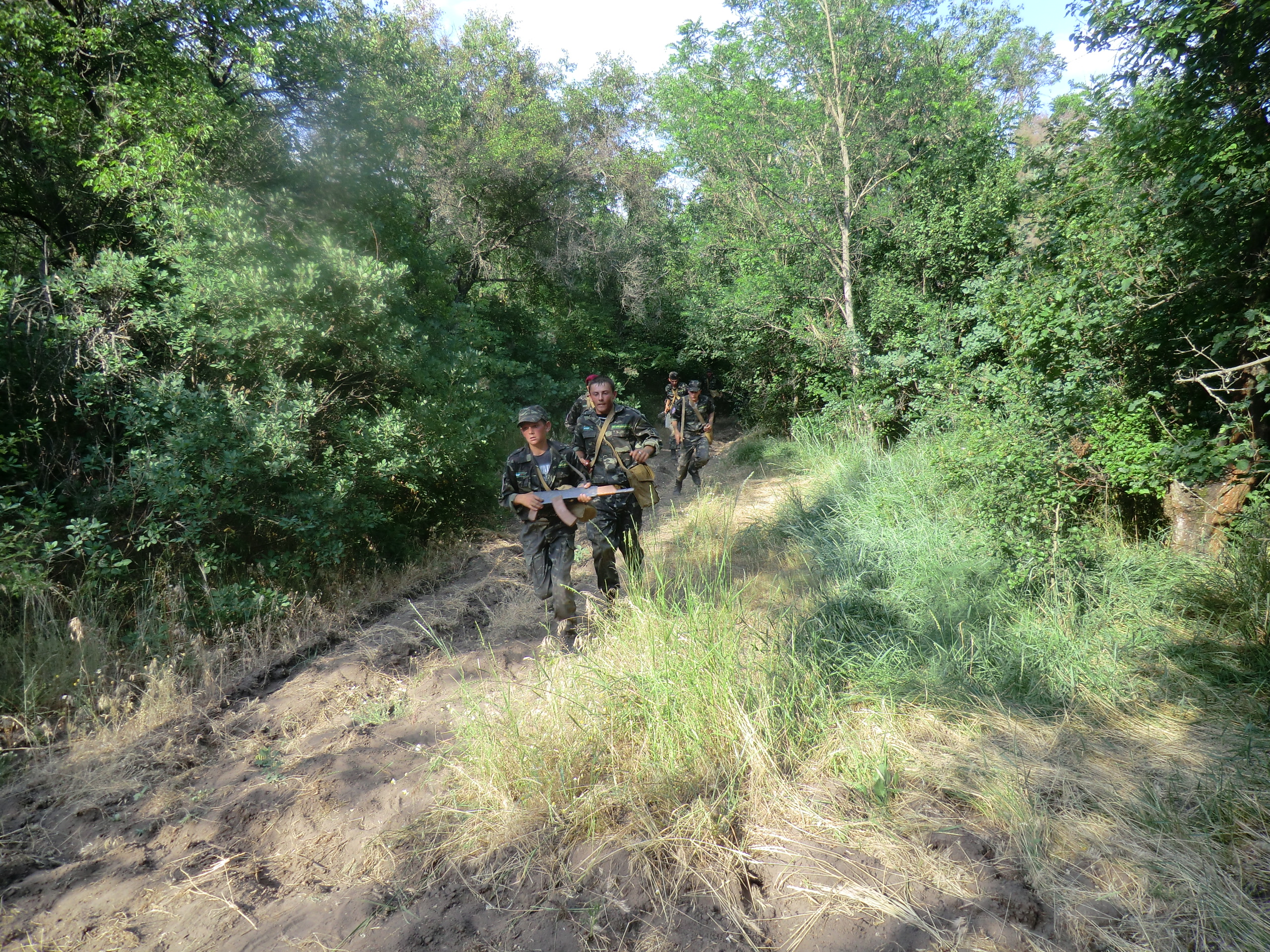 Естафета “десант”
Структура естафети
3
4
7. Повернення на вихідний рубіж з евакуацією пораненого
2. Посильний передає пакет з завданням командиру
2
5. Ділянка зараженої місцевості
3. “Смуга снайпера”
6. Метання гранати в ціль
1. Відповідальний  суддя естафети
4. Смуга перешкод
1
6
5
7
1. Передача інформації
Отримавши у відповідального судді естафети пакет з схемою маршруту посильний передає його командиру, що знаходиться разом з командою в районі очікування
Швидкісний біг на дистанцію до 100 м.
2. Рух за вказаним маршрутом
Рухаючись за вказаним у картці маршрутом команда по черзі проходить всі етапи естафети у вказаному порядку
Команда, що не виконала попередній етап, до виконання наступного             НЕ ДОПУСКАЄТЬСЯ
3. Смуга снайпера
Конкурс на уважність і злагодженість команди
Завдання: знайти 10 мішеней “снайпера” на обмеженому відрізку місцевості                        шириною    3-5м. довдиною до 100м.
4. Смуга перешкод
Подолання інженерних та природних перешкод
До складу перешкод можуть входити:
колода.
Лісові завали
Кочки 
Малопомітні дротяні загородження 
Та ін. за вибором організаторів
5. Заражена ділянка
Подолання зараженої ділянки місцевості
Подолання відрізку місцевості довжиною 30-50 м. 

В ПРОТИГАЗІ
6.1. Метання гранати в ціль
Учасники по черзі метають м'ячик  в ціль 
М'ячик кидається до першого влучення будь яким учасником.
Черговість кидання м'ячика визначається капітаном команди
Кожен учасник має право лише на одну спробу
Метання в ціль м'ячика для метання                  вагою 150г. 
Ціль коло радіусом 1,5 м.
Дальність до цілі 15м.
6.2. Захоплення командного пункту
Після влучення гранати в коло - командний пункт вважається знищеним
Завдання учасників: 
Капітан команди повинен зайти в коло і взяти ПАКЕТ, який разом з командою, потрібно доставити відповідальному судді
7. Евакуація пораненого
Відрізок маршруту від командного пункту до точки старту долається з евакуацією “пораненого”
Довжина відрізку – до 100м.
Кількість учасників, що евакуюють пораненого 2-4 чол.
Спосіб переноски – за вибором команди з варіантів запропонованих організаторами.